CLAS12 RICH
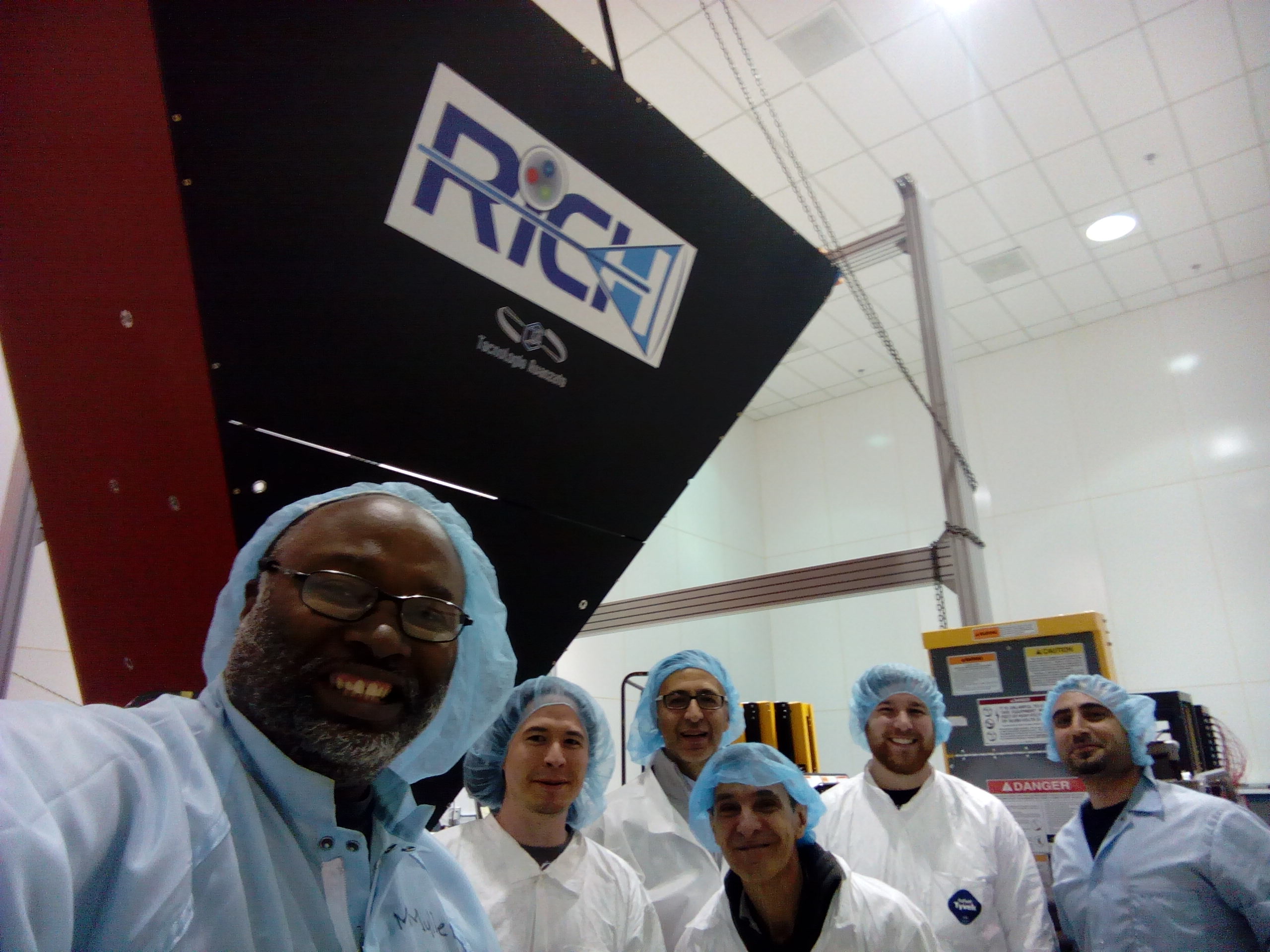 Goal: extend CLAS12 hadron identification up to 8 GeV/c. Prototype results below:
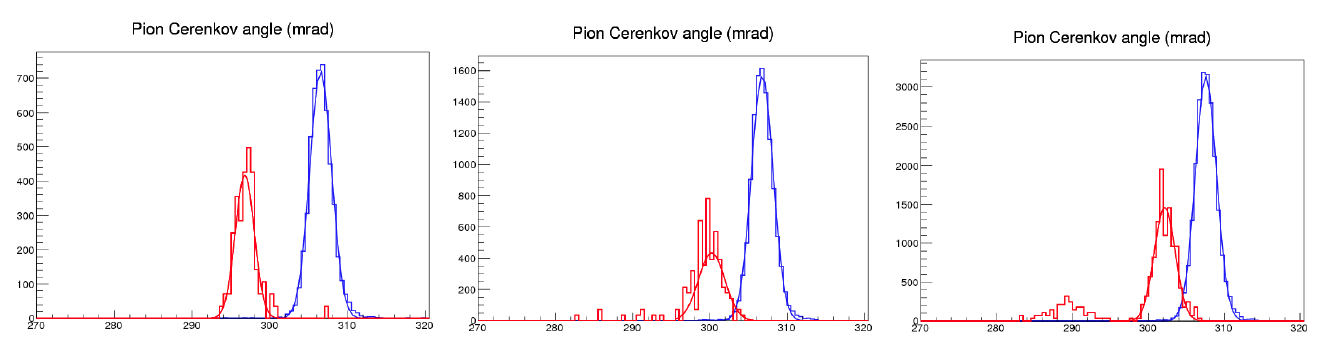 6 Gev/c
7 Gev/c
8 Gev/c
p
k
p
Cherenkov angle (mrad)
Assembling ongoing, installation foreseen in November 2017
HALL-B Meeting, 11 September 2017, JLab
Contalbrigo M.
[Speaker Notes: Vanno messi studi innovativi e pubblicazioni]
Cosmic Run
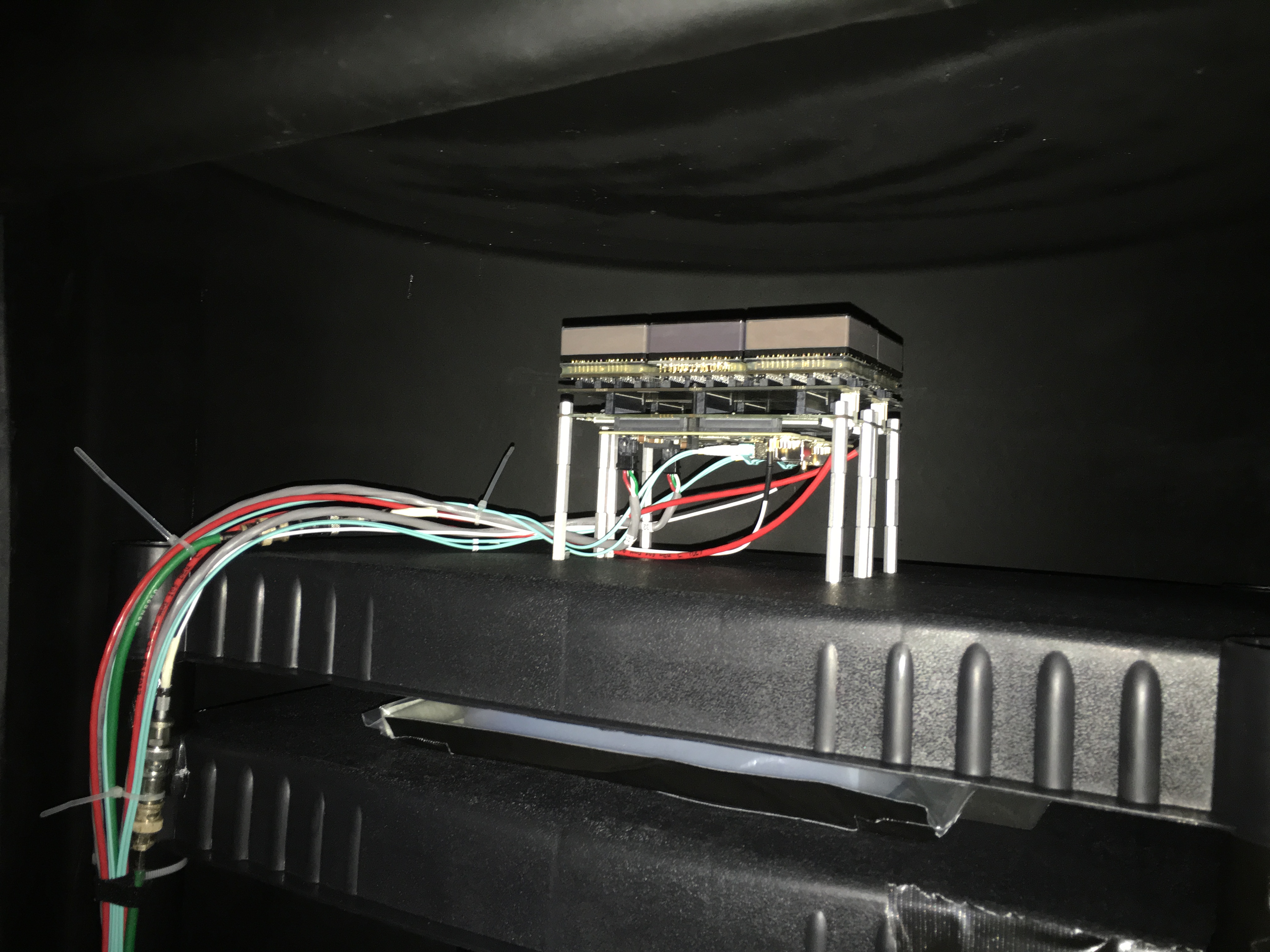 Trigger and tracking station
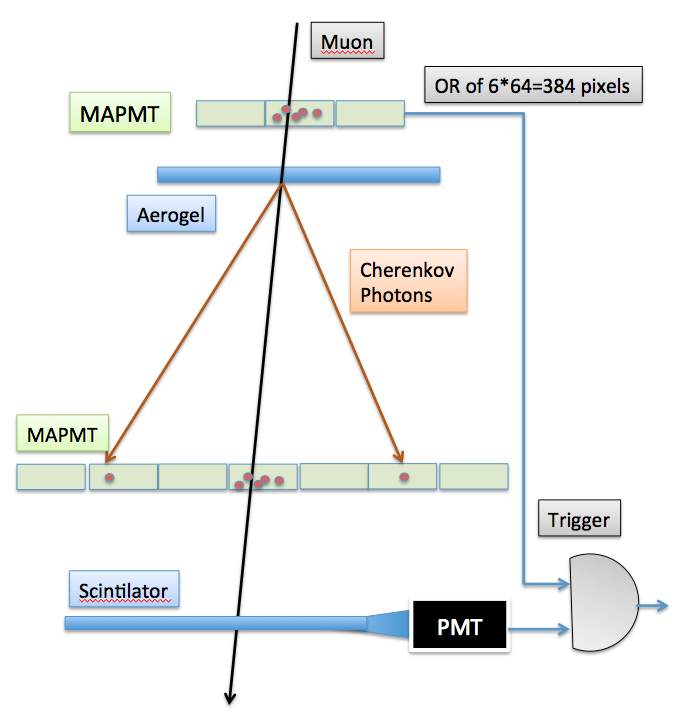 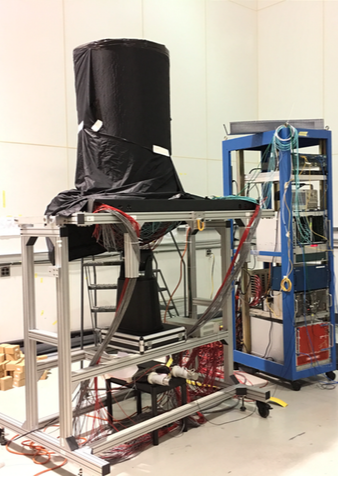 PMT plane
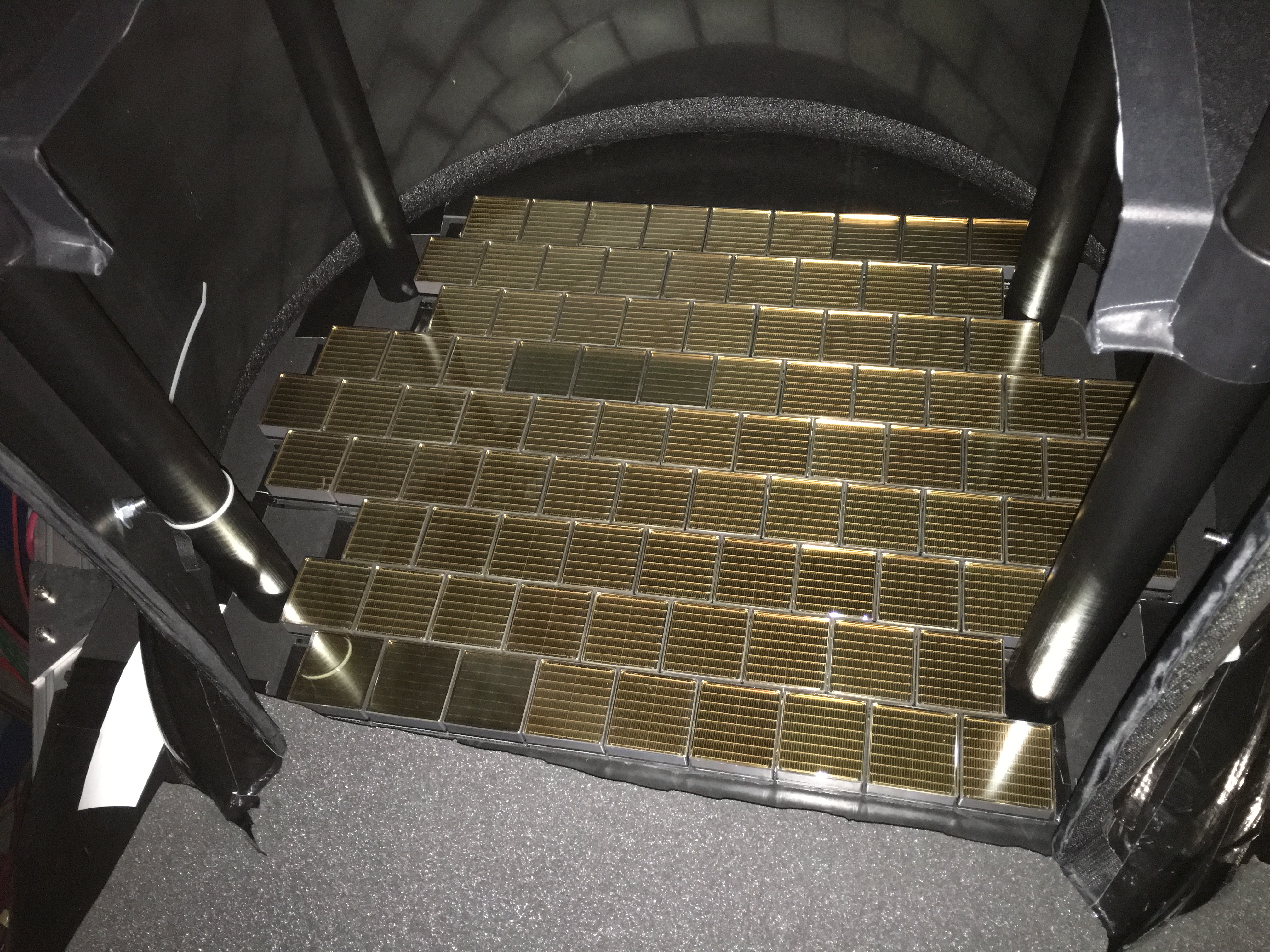 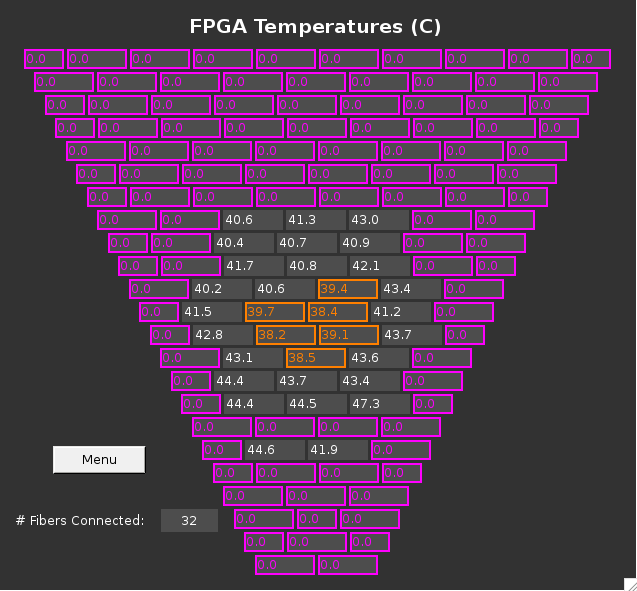 Scintillator pads
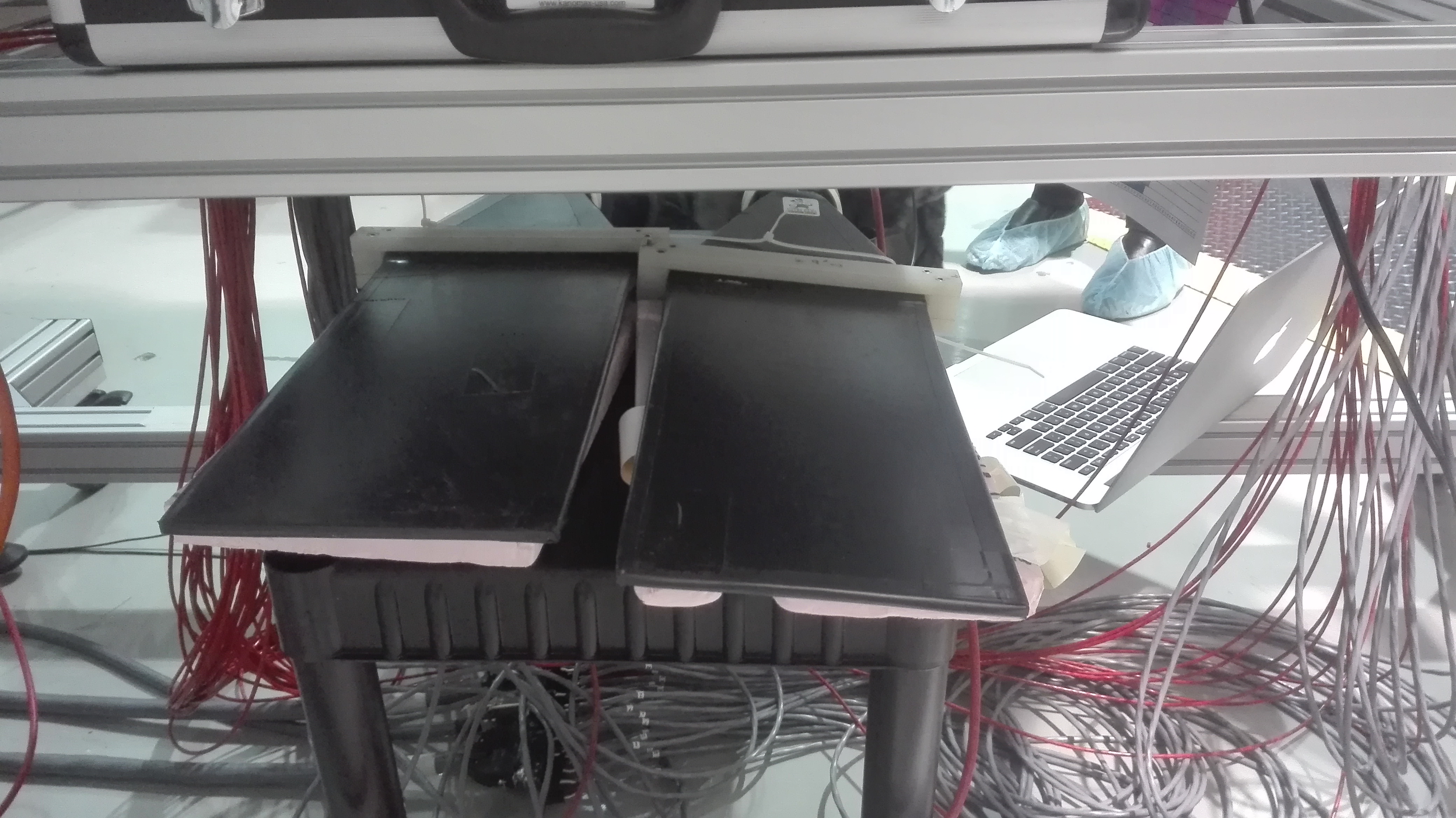 HALL-B Meeting, 11 September 2017, JLab
Contalbrigo M.
[Speaker Notes: Dire meglio chi fa cosa.]
Online Event Display
No background suppression:  1 microsec readout window
HALL-B Meeting, 11 September 2017, JLab
Contalbrigo M.
3
Online Event Display
HALL-B Meeting, 11 September 2017, JLab
Contalbrigo M.
4
Online Event Display
HALL-B Meeting, 11 September 2017, JLab
Contalbrigo M.
5